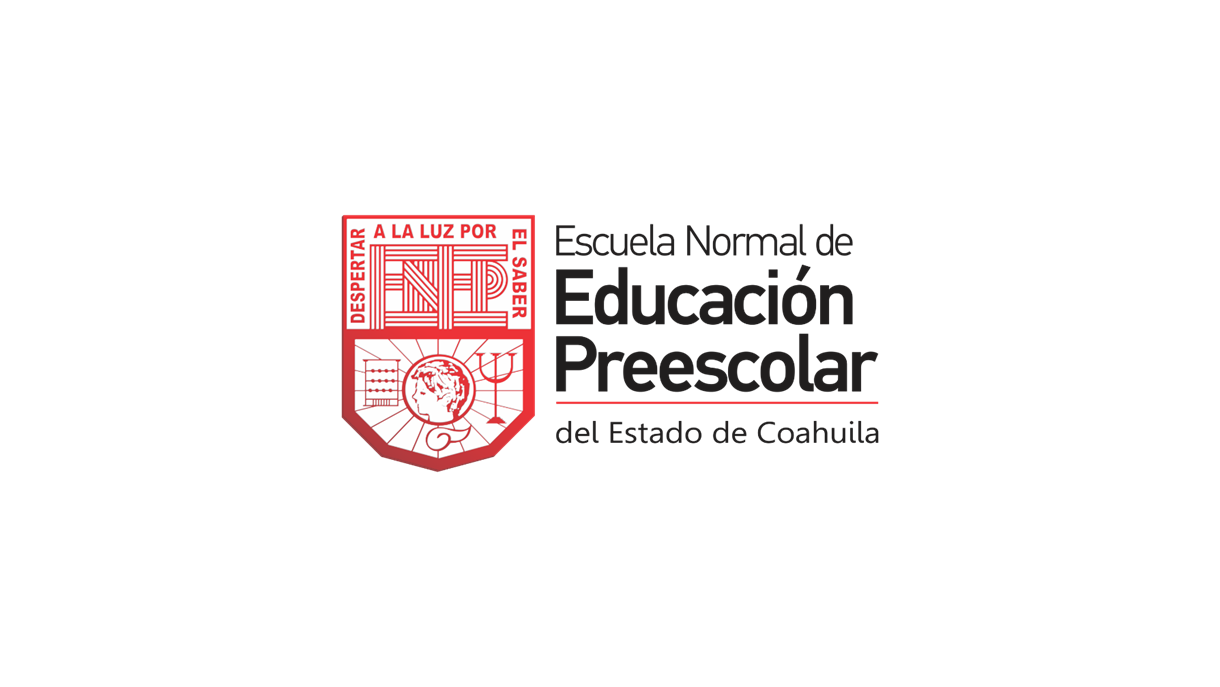 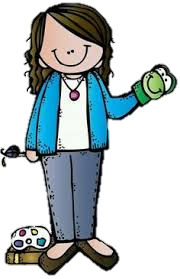 Diario de campo de la alumna practicanteJardín de niños “Eutimio Alberto Cuellar Goribar” 2°A Nombre de la alumna practicanteDiana Sofia Gutierrez Zapata
Diario de la alumna
Jardín de niños “Eutimio Alberto Cuellar Goribar” 
2°A 
Nombre de la educadora practicante
Diana Sofia Gutierrez Zapata
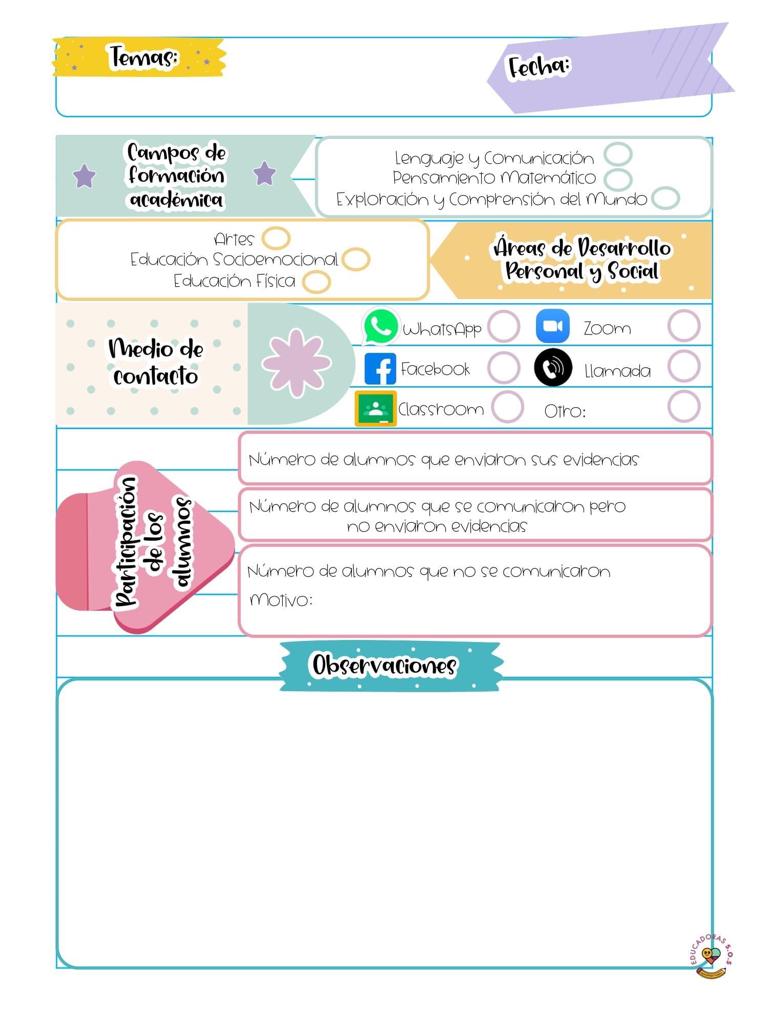 08 de marzo de 2021
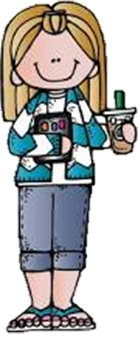 Los alumnos mandan las evidencias por semana en la recopilación del álbum 
Los alumnos se dividen en dos grupos para tomar las salas de Facebook y se conectan en días rotativos, se conectaran el jueves en un horario de 9 y 10 am.
De la intervención de la clase virtual reflexiona acerca de:
¿Cómo desarrolle la clase?
El día de hoy se realizo un video explicando las actividades que se realizaran el día de hoy, la primera actividad consiste en identificar y explicar una situación en la cual sienten la ansiedad, que proviene del miedo, la cual la registran en el cuaderno y si cuenta con la posibilidad de grabar el video y subirlo a Facebook. La segunda actividad fue, observar y escuchar el bailable del jarabe tapatío, para  identificar las sensaciones que este les daba a los alumnos. 

¿ Que mejoras puedo realizar?
Realizar los videos mas llamativos